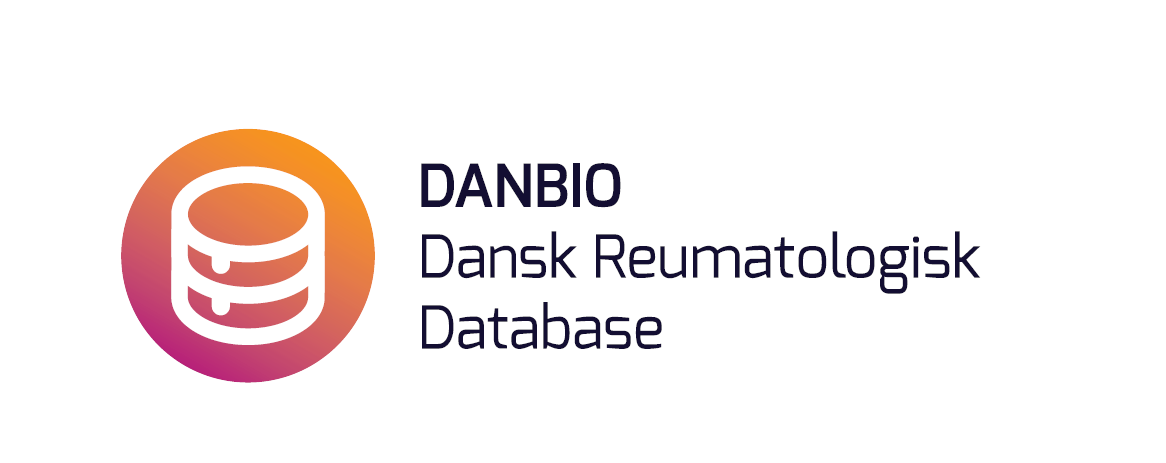 Du kan også besvare dine DANBIO spørgsmål hjemmefra
Du kan benytte din smartphone, tablet eller PC
Gå til danbio.dk, eller scan QR koden nedenfor, for mere information og indtastning.







Dine svar er vigtige for din behandling
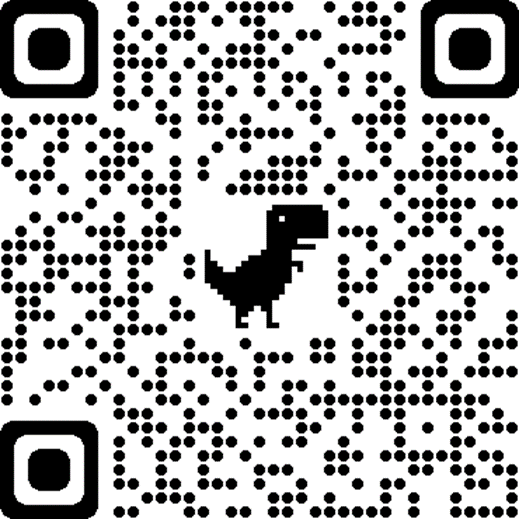